الصف : الثالثالمادة : العلوم الدرس : دور الجلد في الإطراح
مخرجات التعلم
س
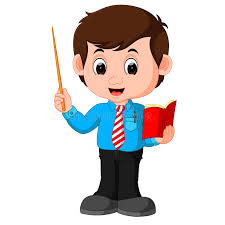 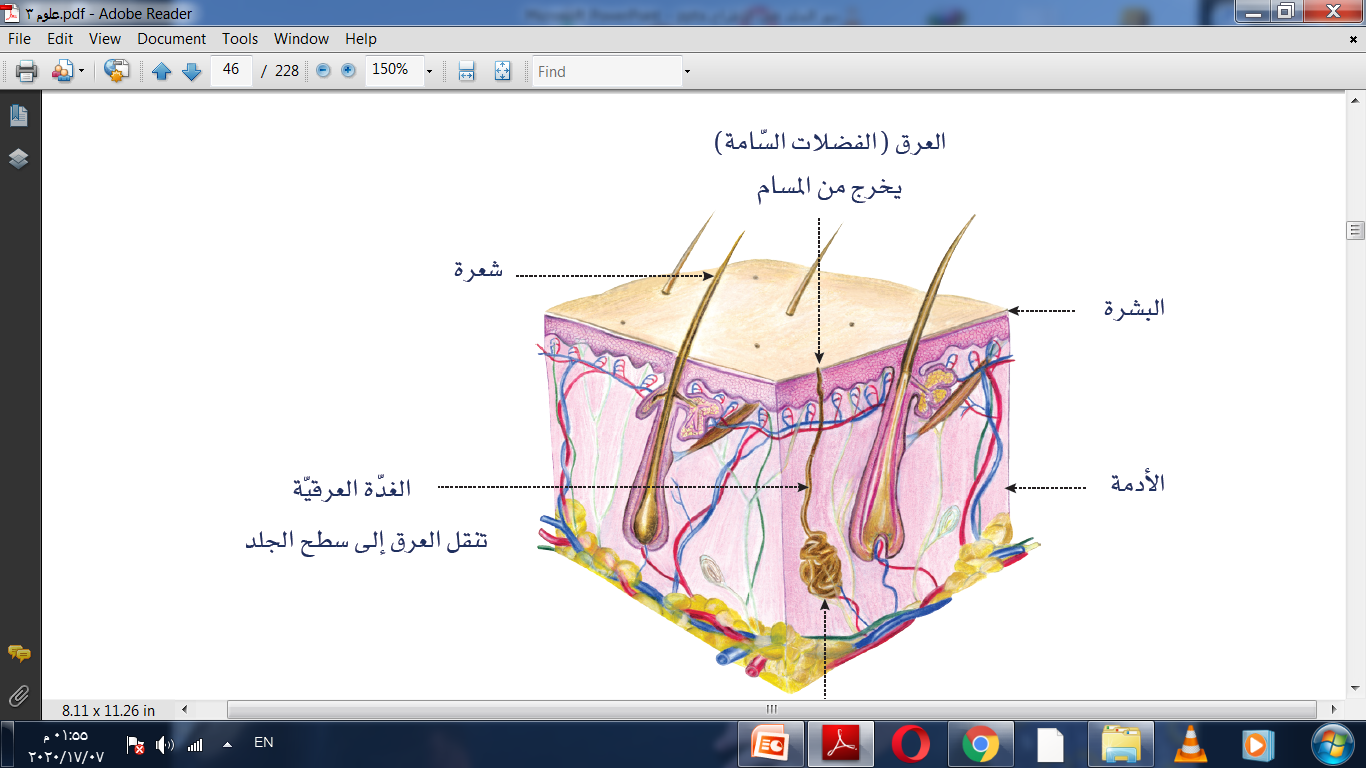 تأمّل الصورة:
الغدّة العرقيّة تخلّص الدم من الفضلات السامّة
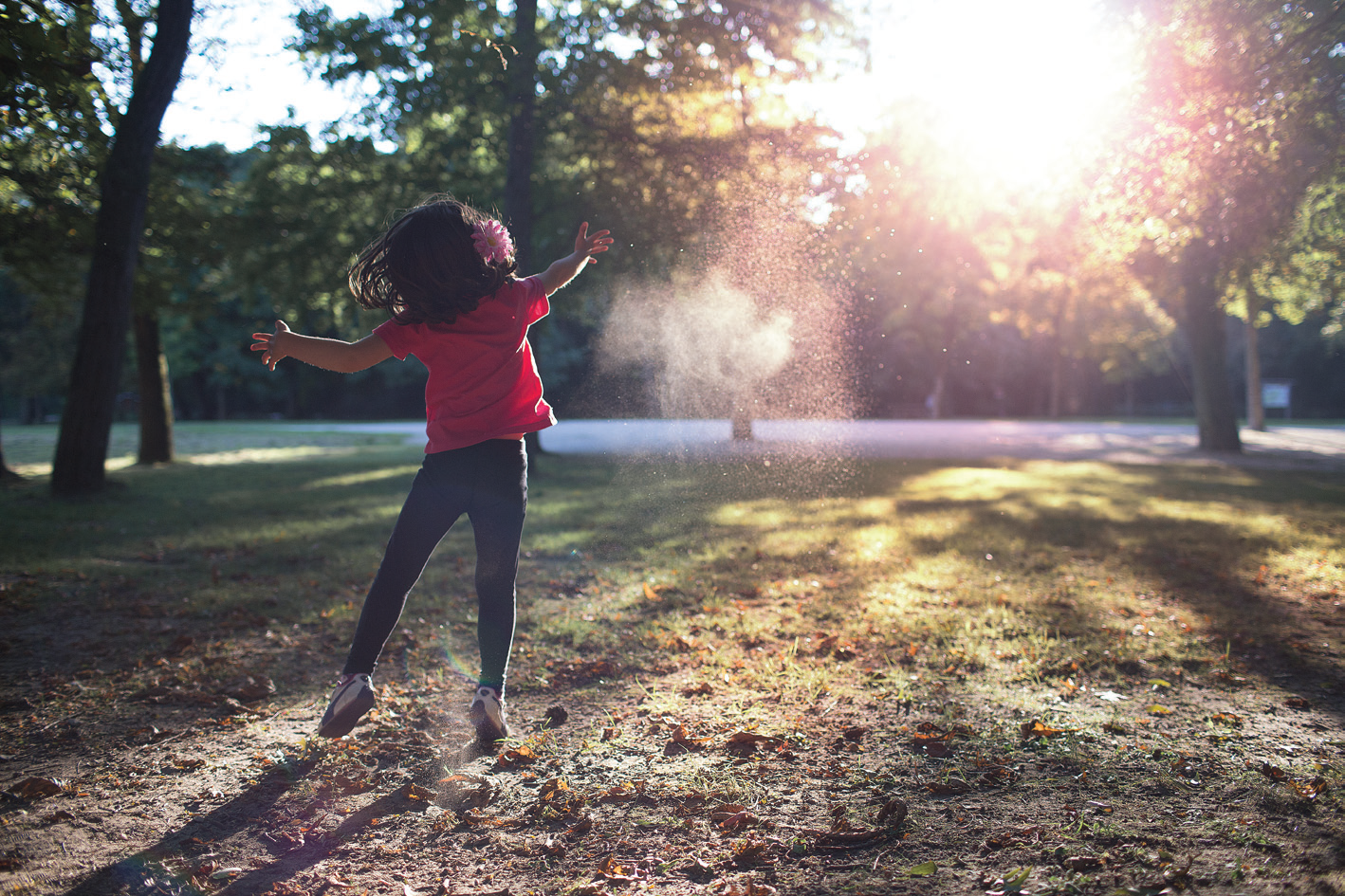 تأمّل الصور و أجب:
متى يتعرّق الجلد؟
عند اللعب
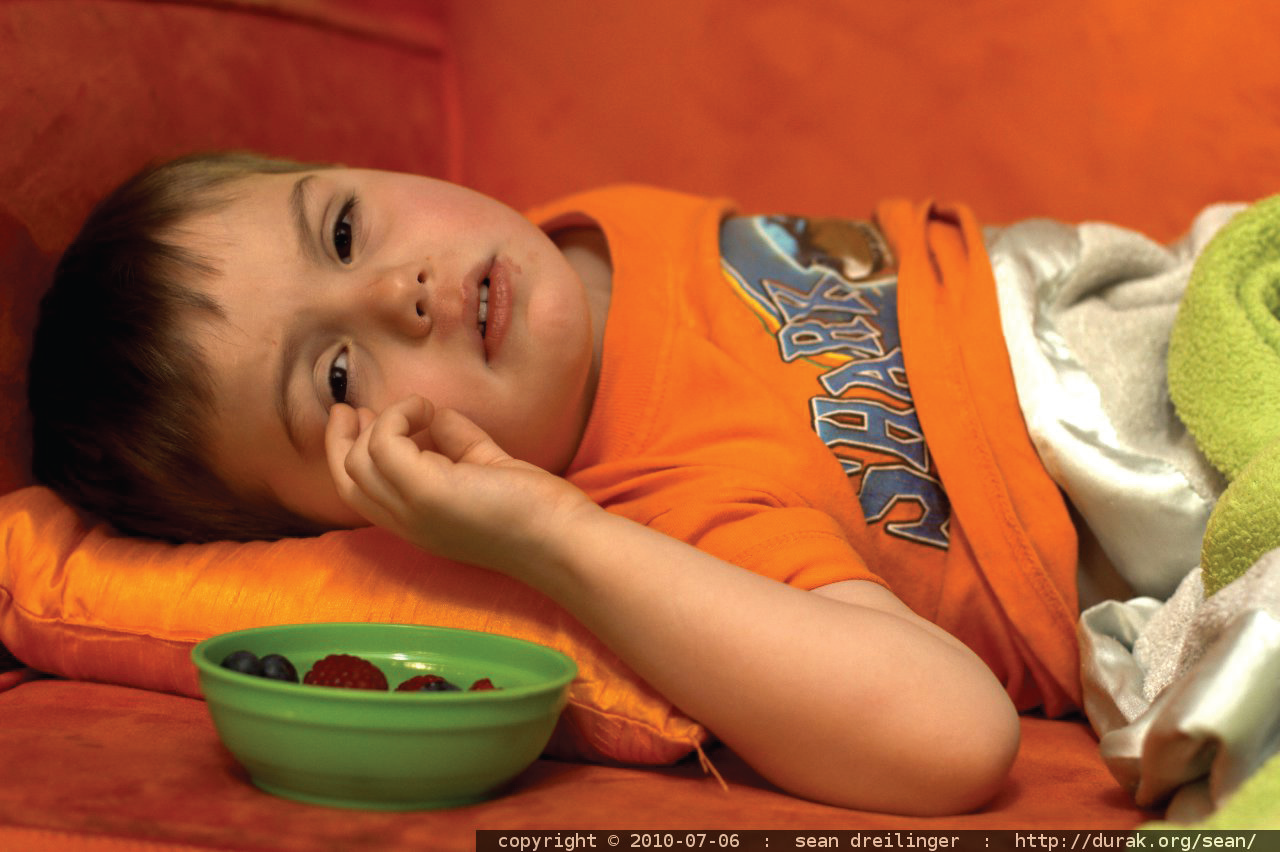 تأمّل الصورة
متى يتعرّق الجلد؟
عند ارتفاع درجة الحرارة أثناء المرض
أتعلّم
يحوي العرق على فضلات ضارّة تأتي من الدم
تخلّص الغدّة الدرقيّة الجسم من العرق عن طريق المسام
أنظّف جلدي بالماء والصابون لإزالة العرق
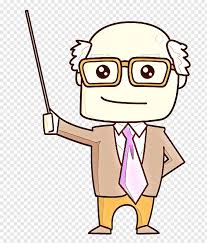 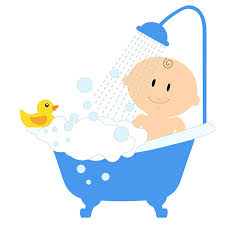 الاستحمام ضروريّ لصحّة الجلد
اختر الإجابة الصحيحة:
من أسباب التعرّق
الاسترخاء
الطعام
المرض
النوم
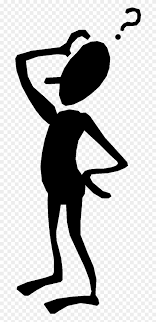 شكراً لاستماعكم
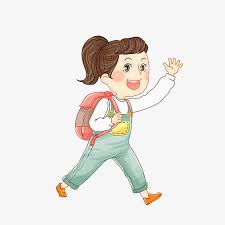 تصميم    ساري العم